Creating  a  Zoom  Accountand  Scheduling  a  Meeting
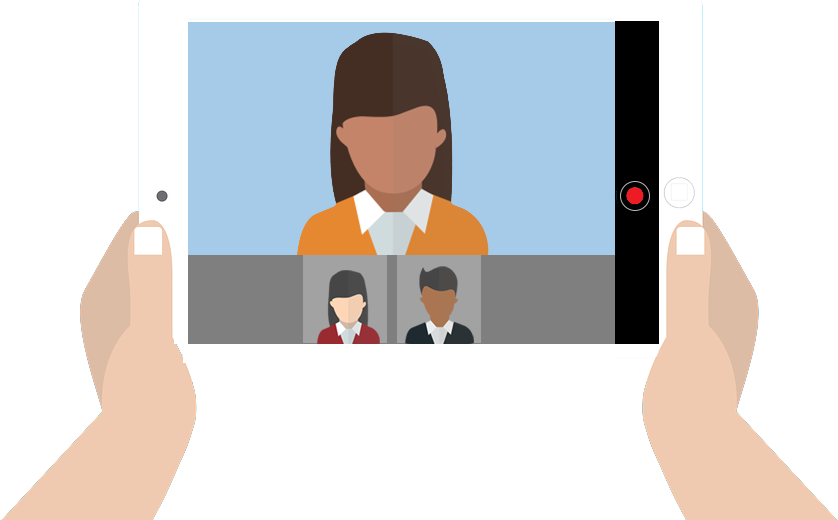 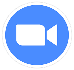 iCON Digital Health Literacy, 2021
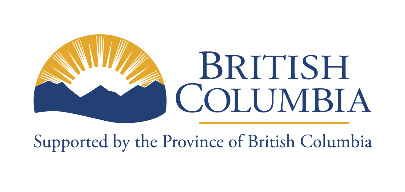 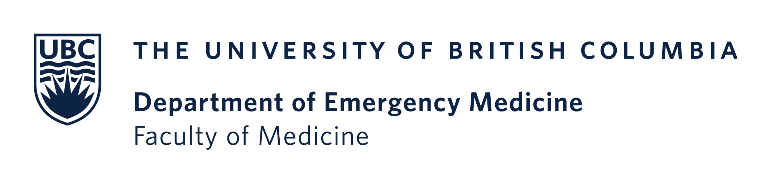 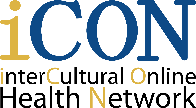 (Author unknown, n.d.)
Acknowledgements
This digital health literacy curriculum was developed by The University of British Columbia’s interCultural Online health Network (iCON).  
iCON is supported by the B.C. Ministry of Health’s Patients as Partners initiative.
iCON has been working with multicultural communities for over 10 years.
iCON helps people with chronic disease self-management. 
iCON also helps people develop digital literacy in order to access, assess, and use health resources online.
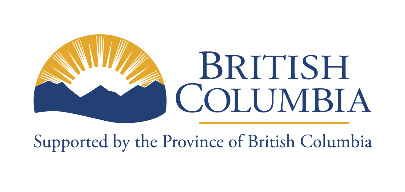 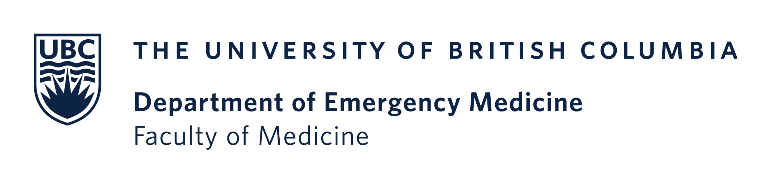 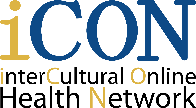 Thank you to the BC Ministry of Health Patients as Partners Initiative for their support.
Webinar Outline:
Creating a Zoom Account
Creating a Zoom Meeting Now
Scheduling a Meeting for Later
Summary
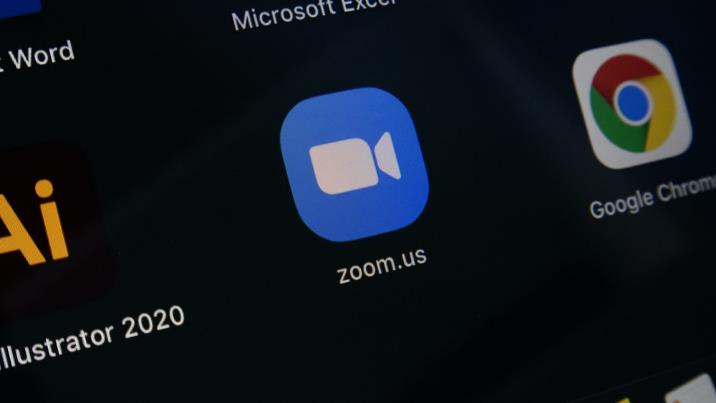 (Sugiharto, n.d.)
Creating  a  Zoom  Account
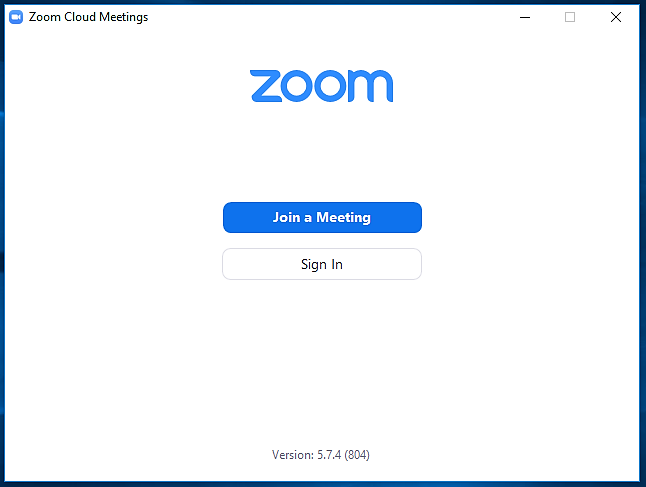 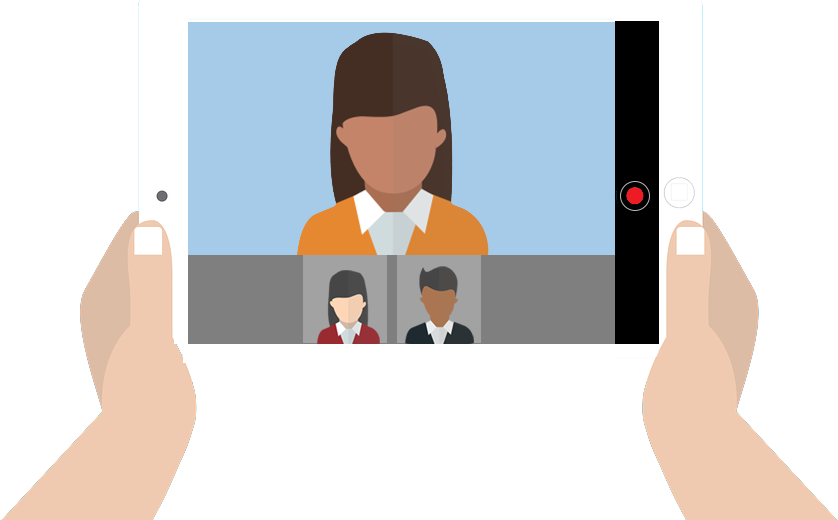 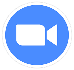 (Author unknown, n.d.)
Benefits of Creating a Zoom Account
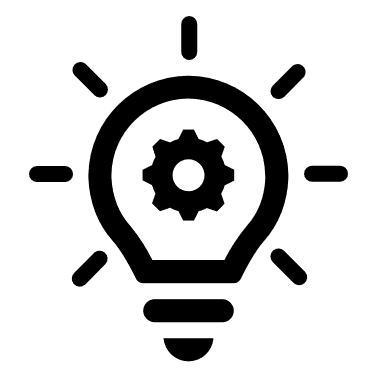 While you don’t need a Zoom account to join a meeting, creating an account allows you to:
Create your own meeting link
Schedule your own meeting for a later date and time
Keep track of your past and upcoming meetings
This can be very helpful for health management, such as individuals setting up a meeting with their caregiver to discuss health management goals.
Video:  Sign  Up  and  Download  Meeting  Client
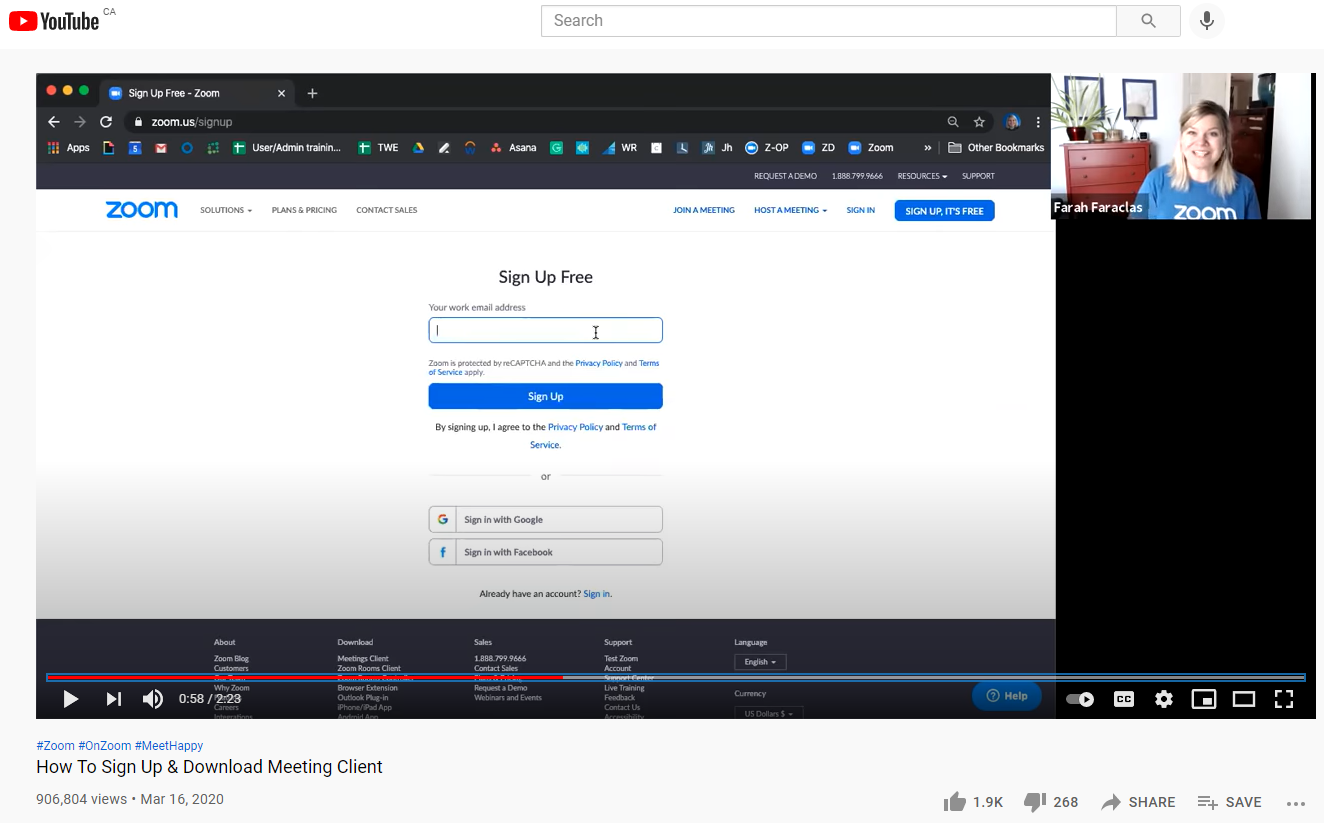 Choose an account type or plan.
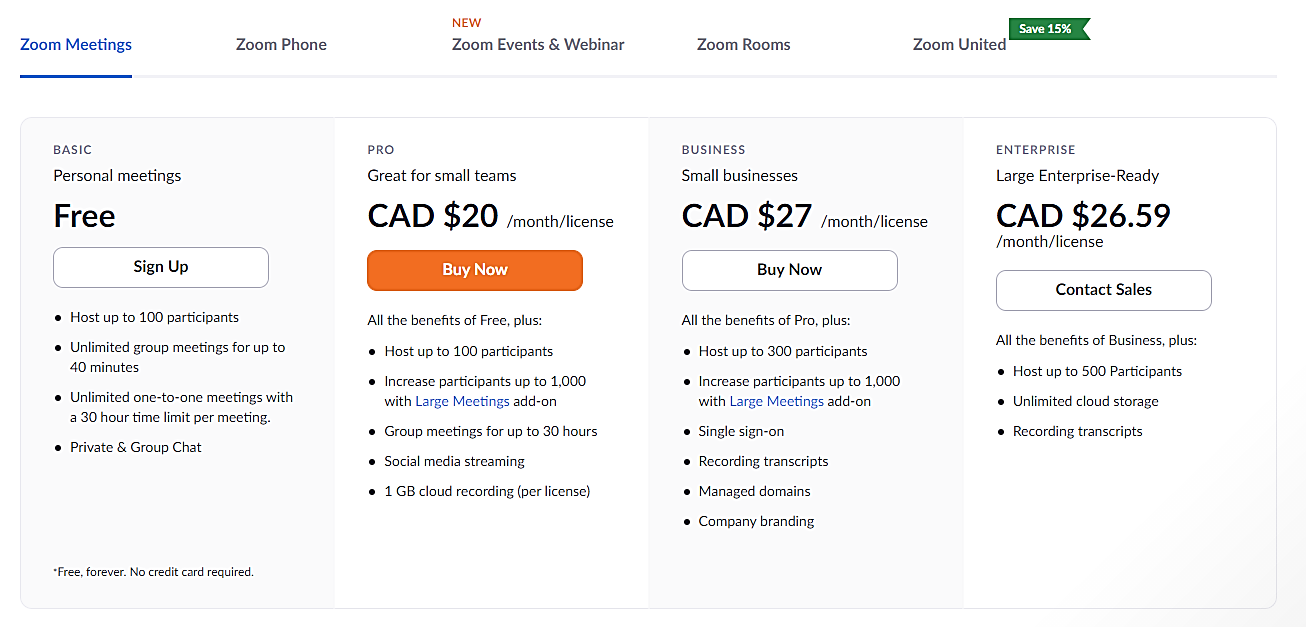 Zoom Free works well for most people.
2. Click “Sign Up Free”.
1. Open Zoom. Click “Sign In”.
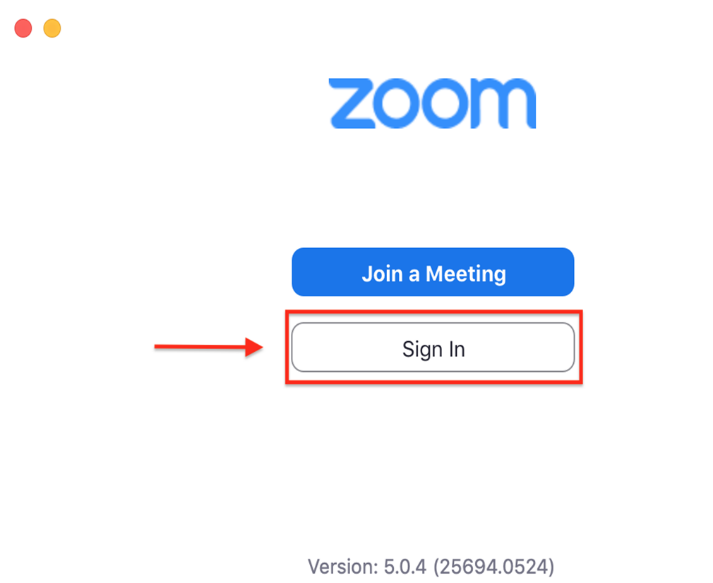 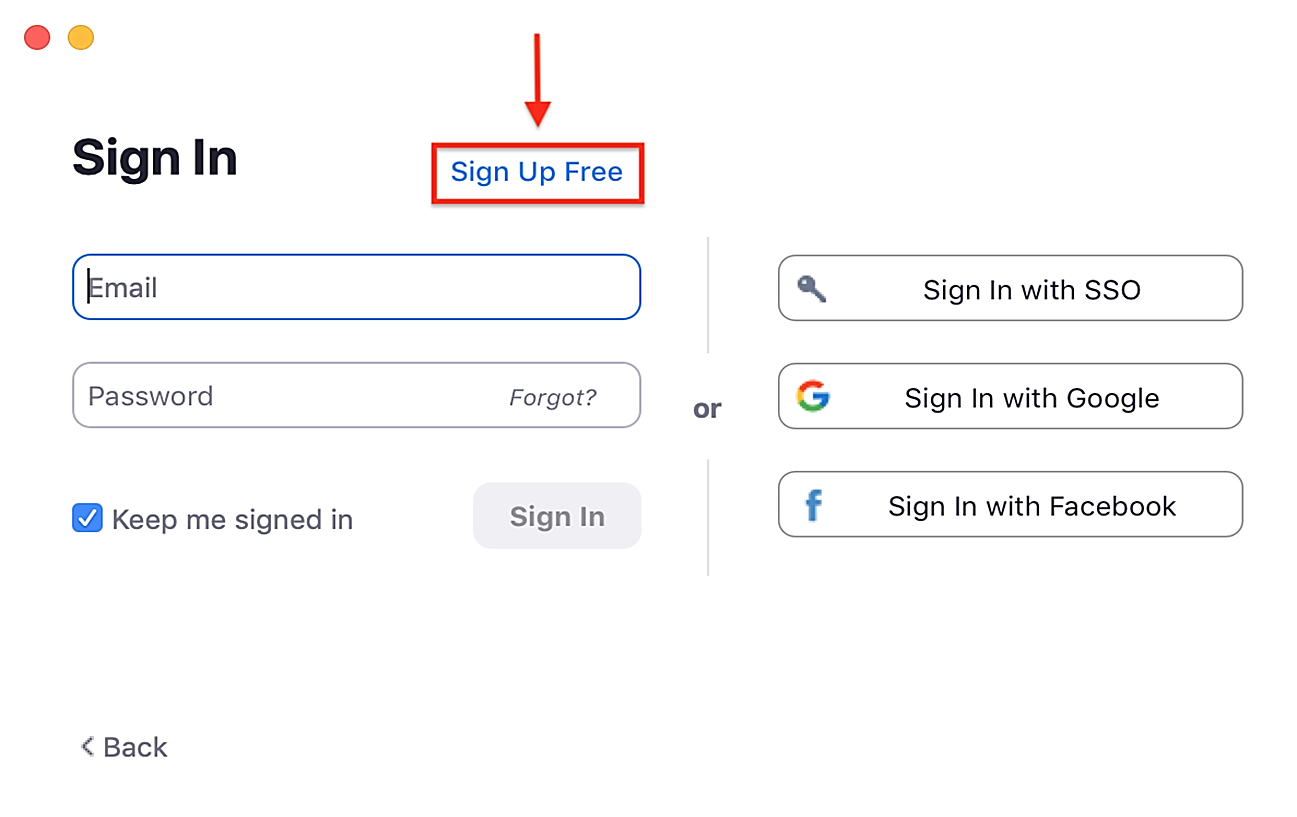 Add photo credit.
Add photo credit.
3. Enter a date of birth, then click “Continue”.
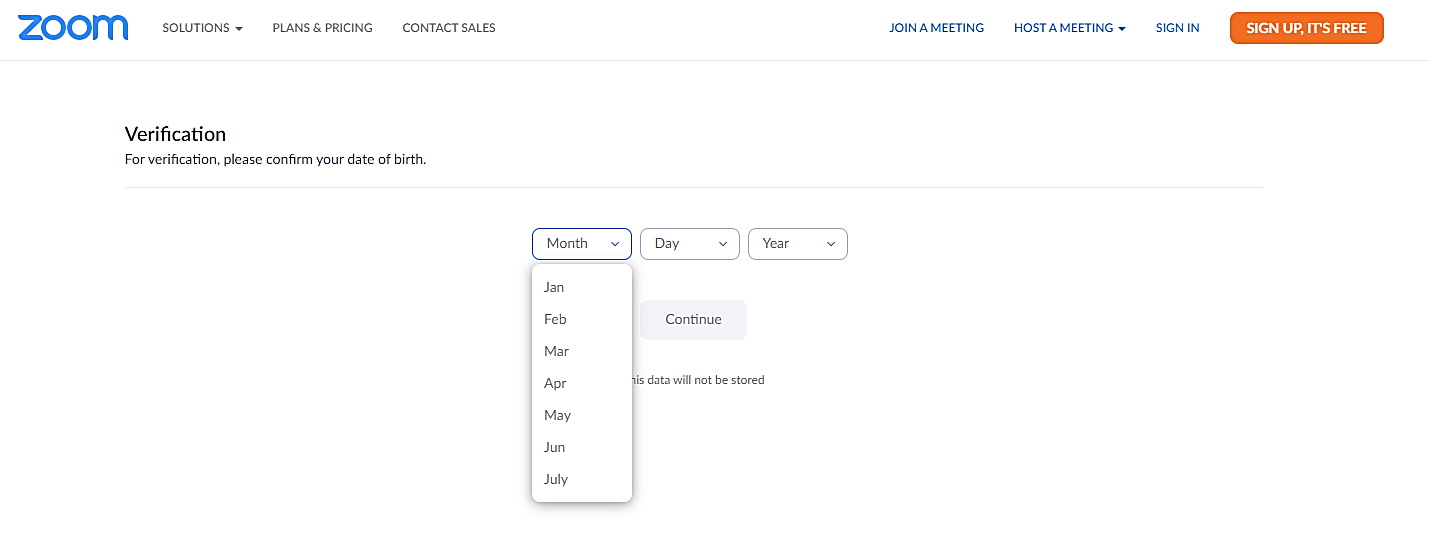 4. Enter an Email Address, then click “Sign Up”.
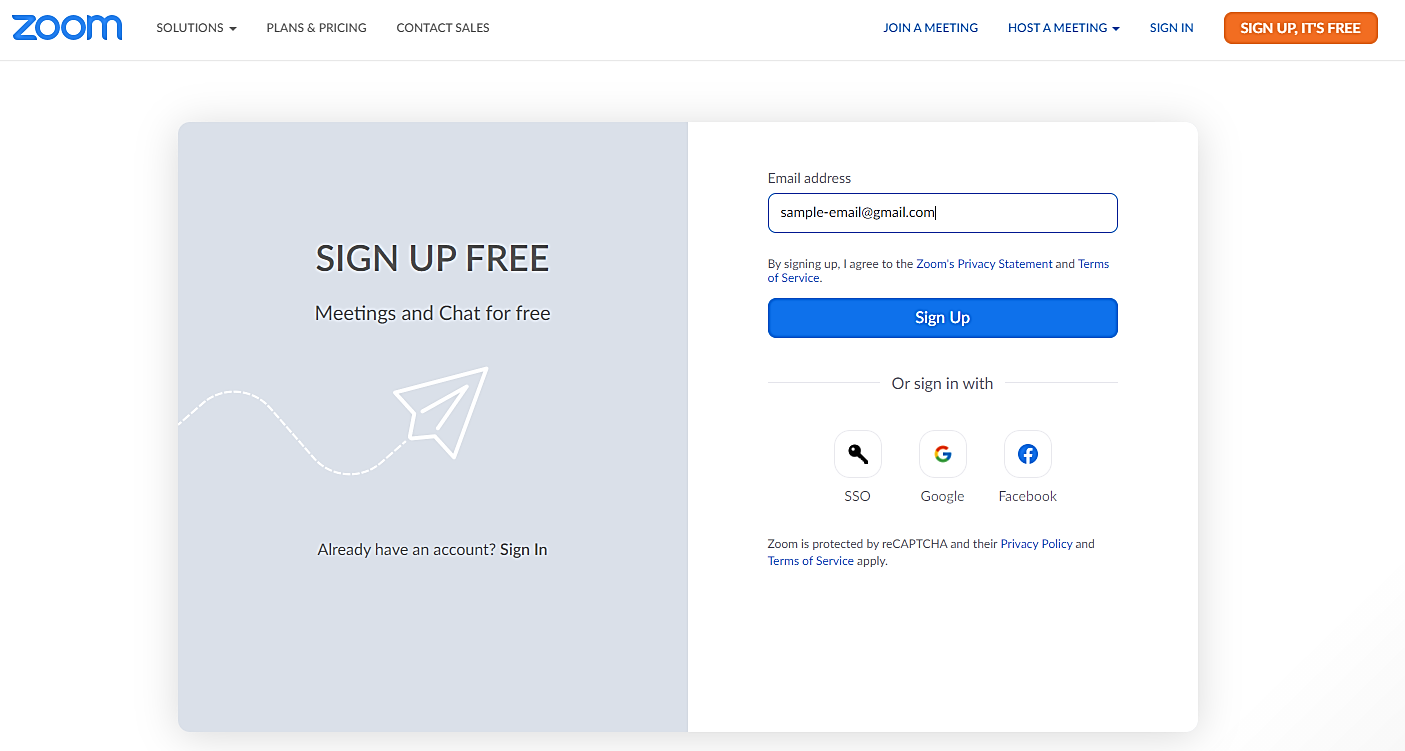 5. A confirmation email will be sent to you. Click “Open Gmail” or “Open Outlook”, depending on your Email service.
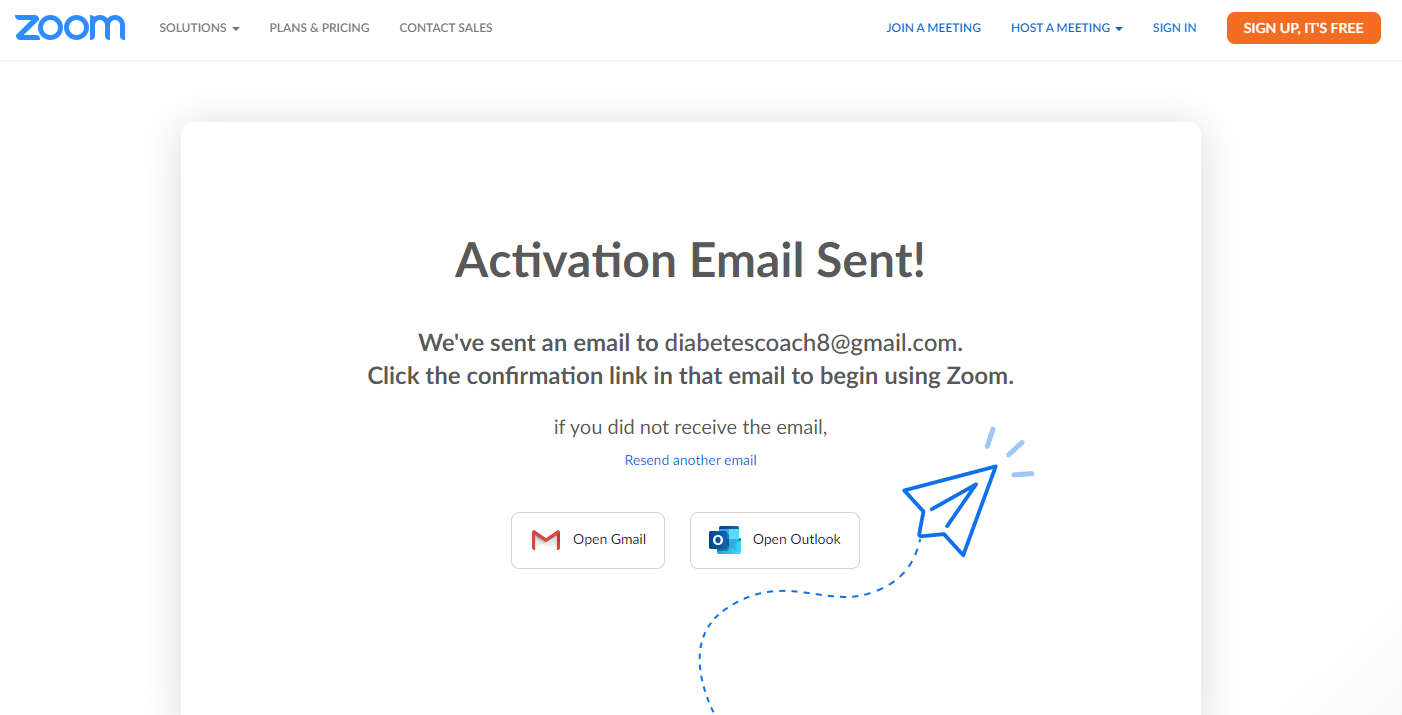 sample-email@gmail.com.
6. Your Email service will open in a new tab. Click “Sign in”.
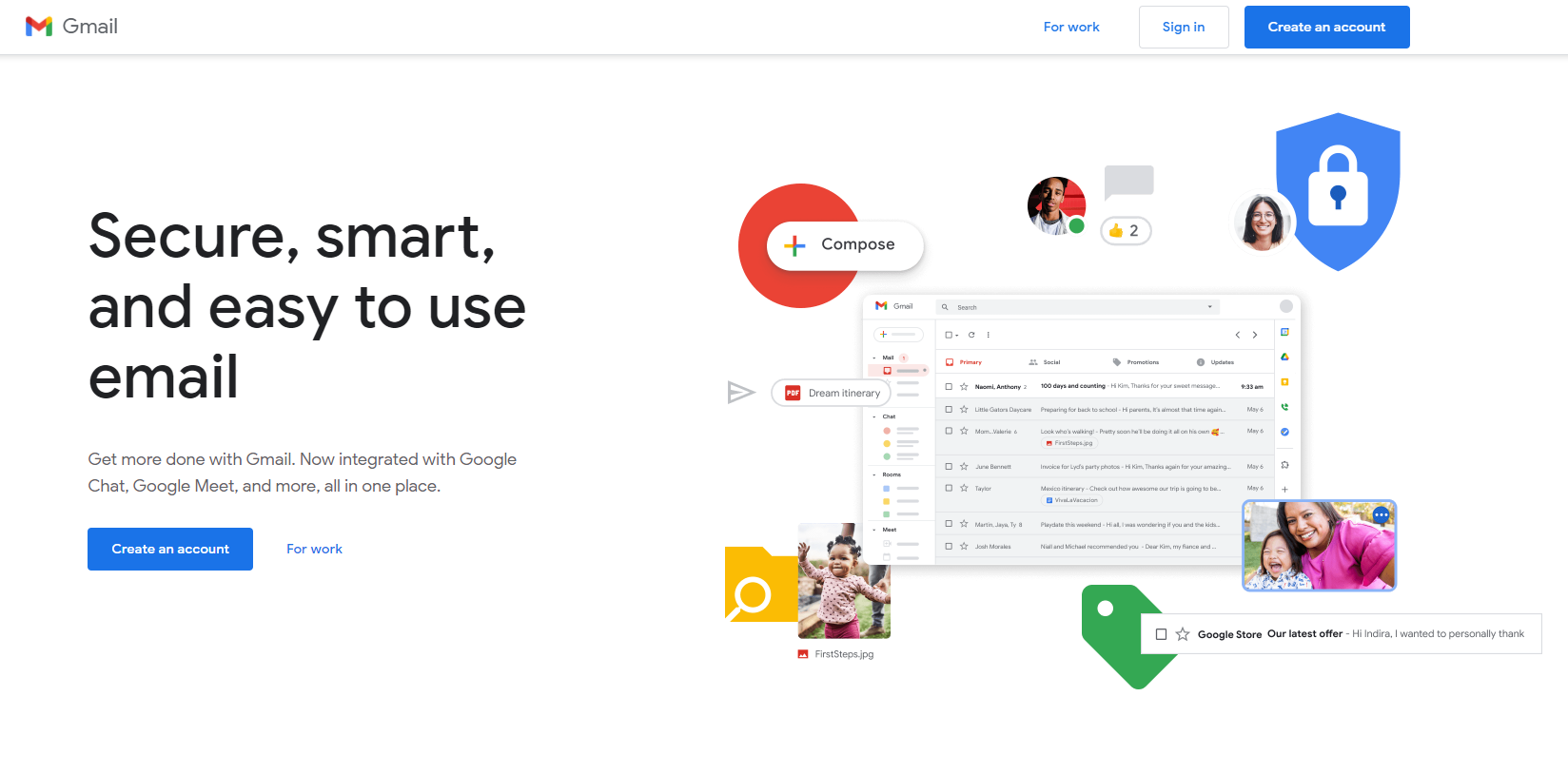 sample-email@gmail.com.
7. Sign in to your Email. Type your Email Address, then click “Next” to enter your password.
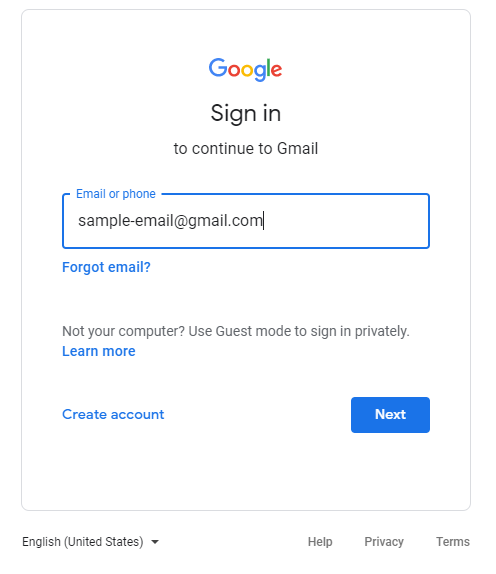 8. Click the Zoom activation email that you just received.
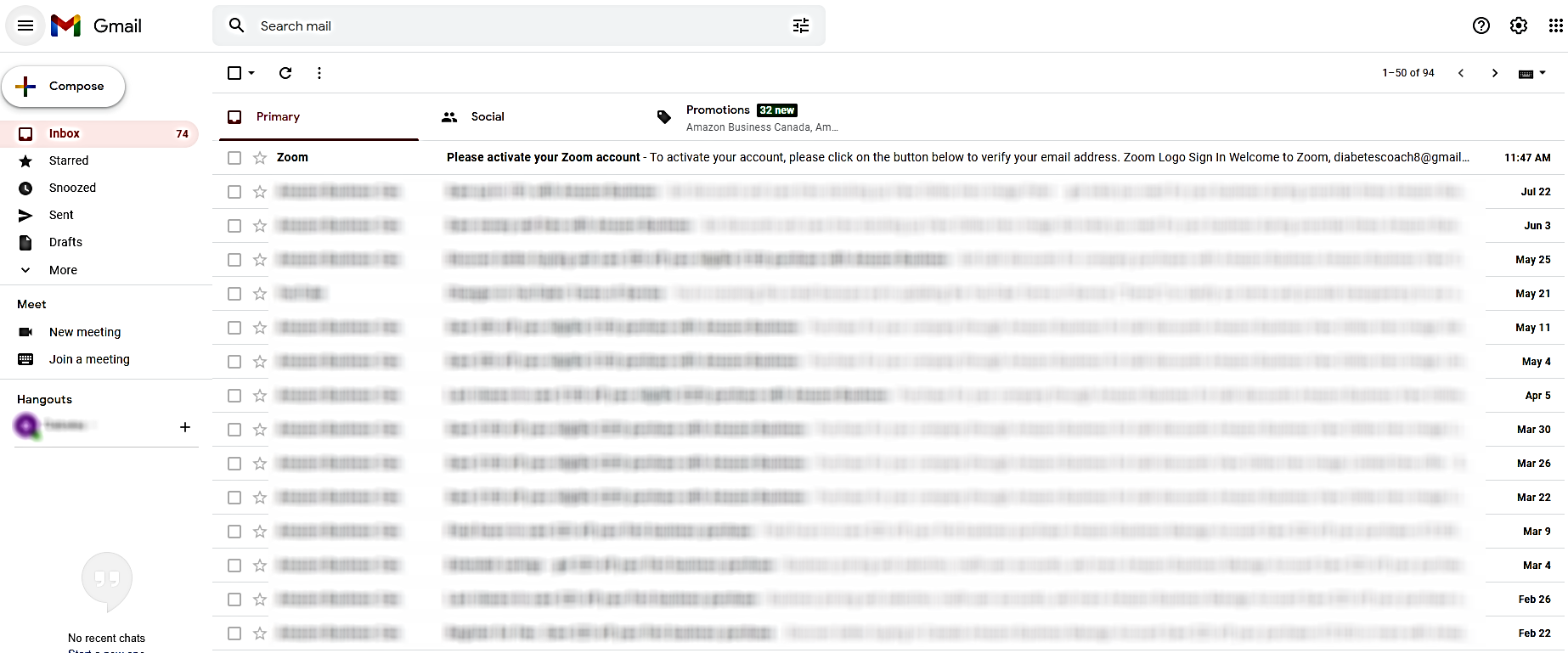 9. Click “Activate Account”.
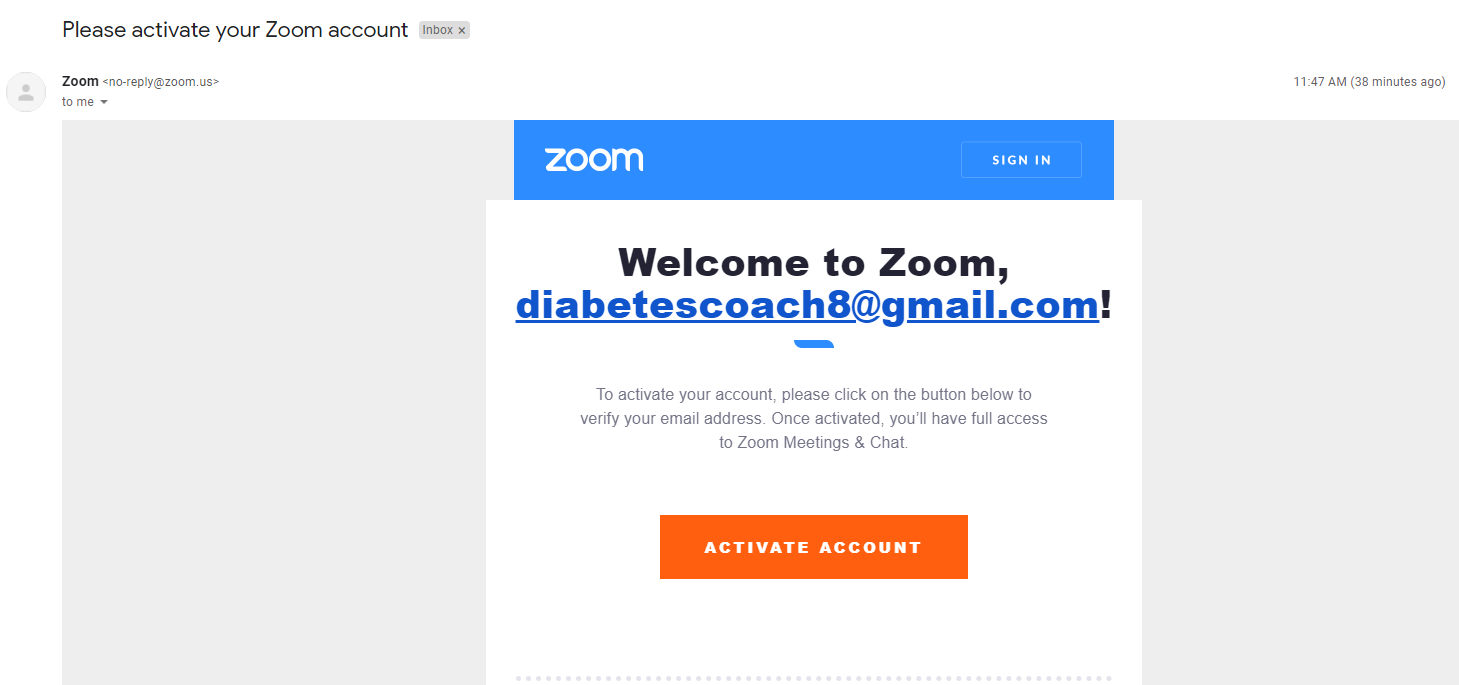 sample-email@gmail.com!
10. Enter your first and last name, create a password, click “I’m not a robot”, and then click “Continue”.
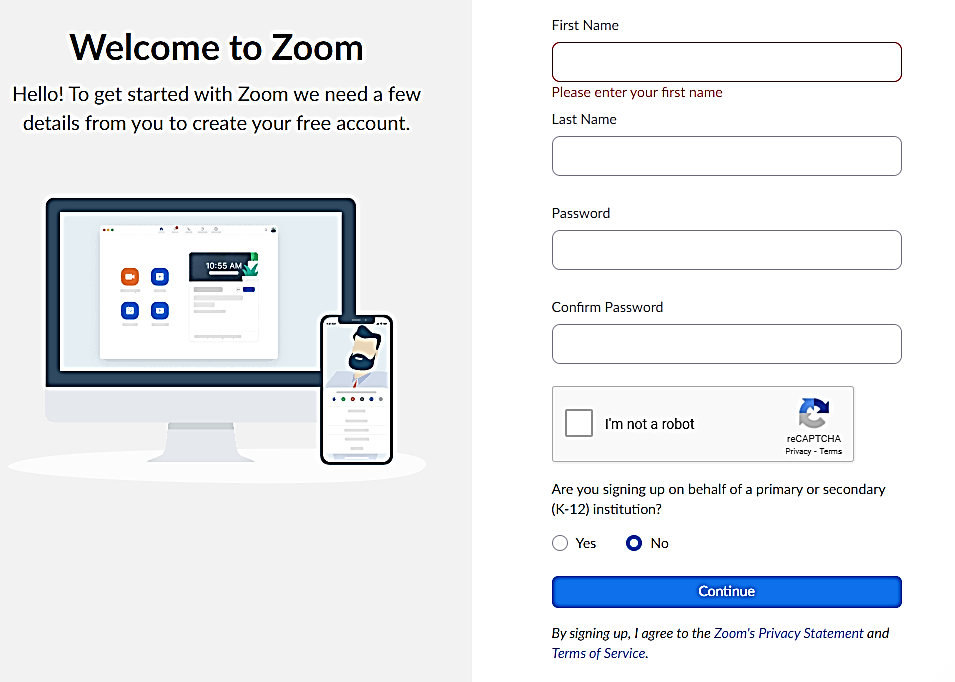 Your password is a secret. Do not give your password to anyone.
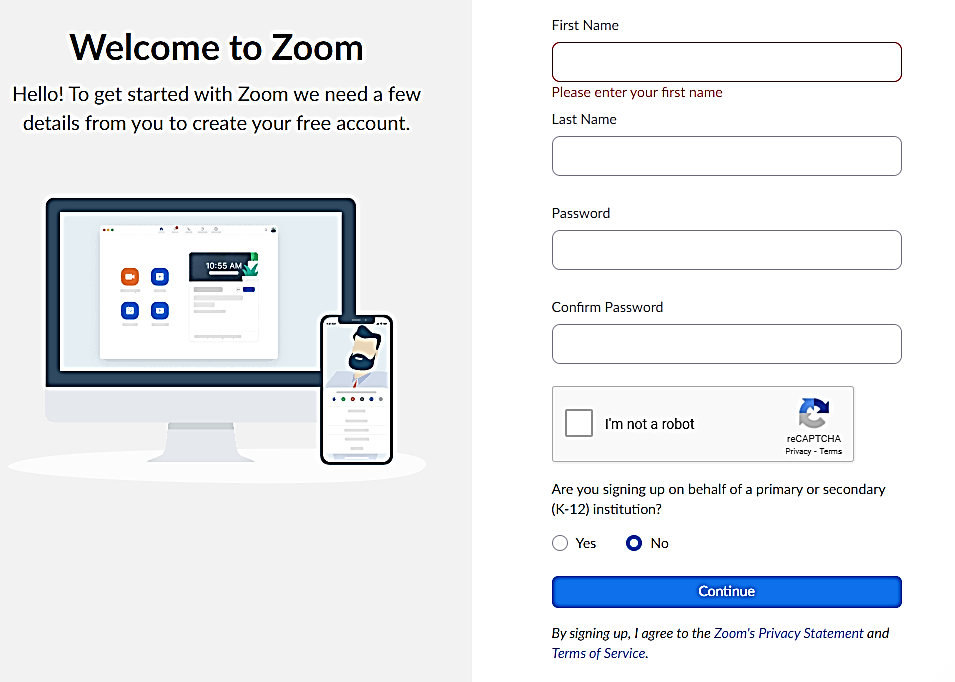 Tips for remembering your password:
Write it down and store it in a safe location
If applicable, store it in your phone using the Notes app
If neither are possible, share it with ONLY one trusted person (e.g. a spouse or a child)
Click “Skip this step”.

 Do not give 
other people’s 
Email Addresses.
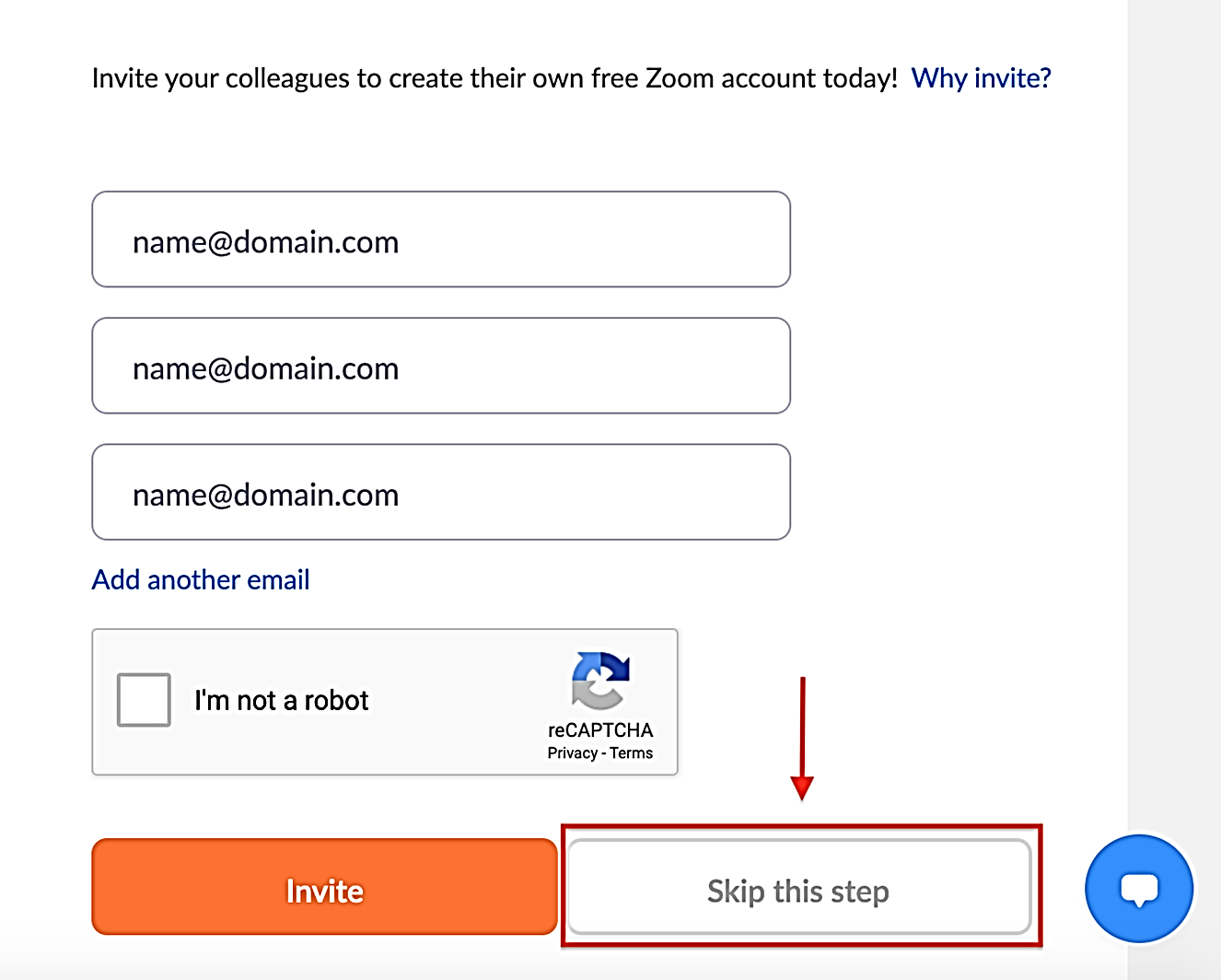 Your Zoom Account is now set up!
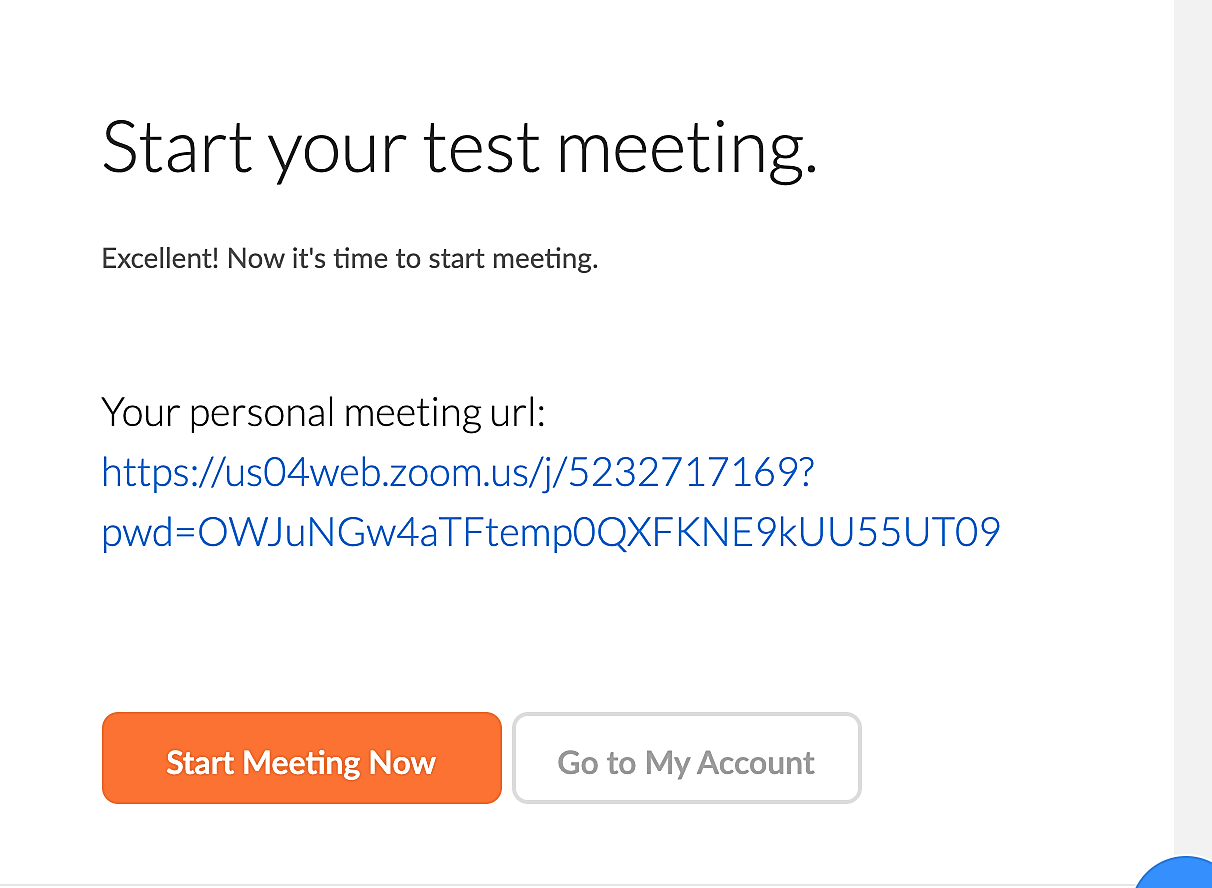 From here you may:
1. Start a meeting immediately
2. Visit your account
Creating a Zoom Account: Summary
Download and install  Zoom
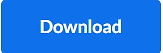 Creating a Zoom Account: Summary
Download and install  Zoom
Choose a Zoom plan
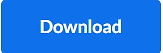 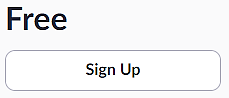 Creating a Zoom Account: Summary
Download and install  Zoom
Choose a Zoom plan
Fill out the form to sign up
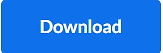 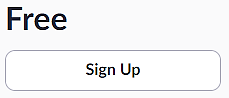 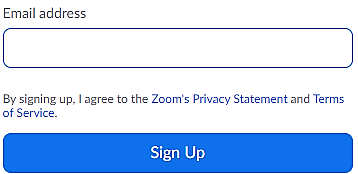 Creating a Zoom Account: Summary
Download and install  Zoom
Choose a Zoom plan
Fill out the form to sign up
Activate the account from your email
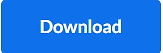 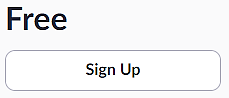 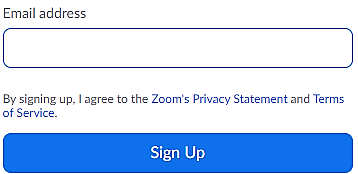 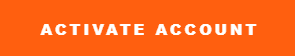 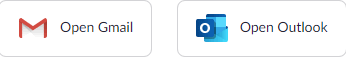 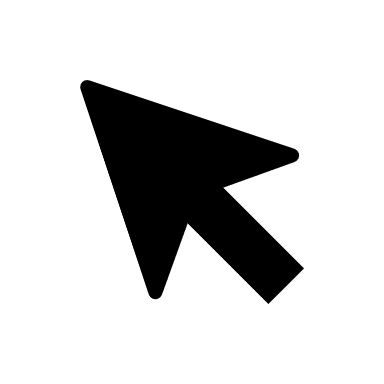 Creating a Zoom Account: Summary
Download and install  Zoom
Choose a Zoom plan
Fill out the form to sign up
Activate the account from your email 
Add your information to your account details (not private details)
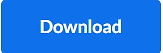 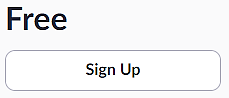 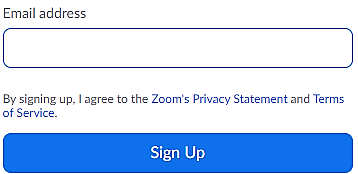 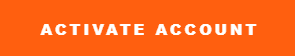 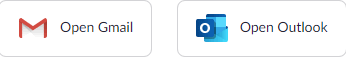 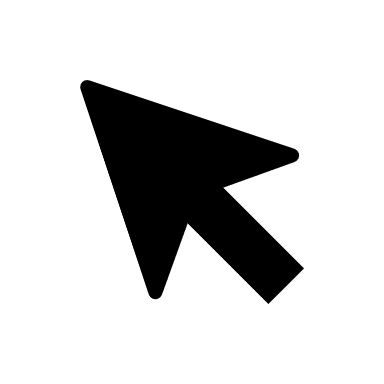 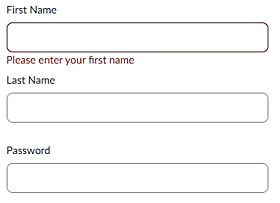 Creating a Zoom Account: Summary
Download and install  Zoom
Choose a Zoom plan
Fill out the form to sign up
Activate the account from your email 
Add your information to your account details (not private details)
You are ready to start a meeting!
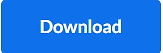 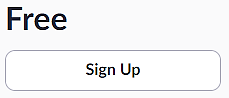 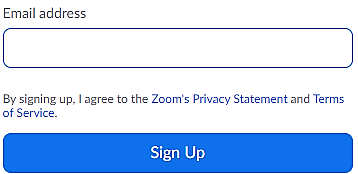 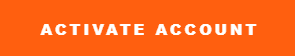 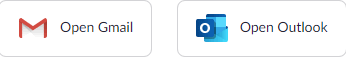 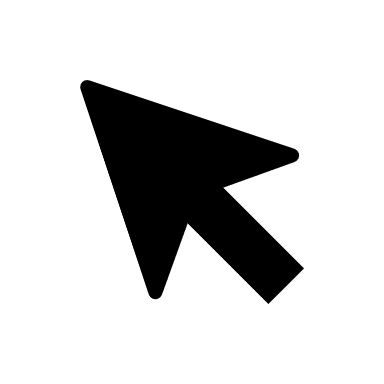 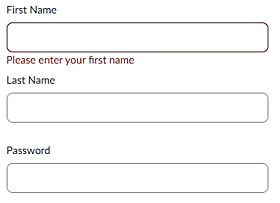 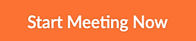 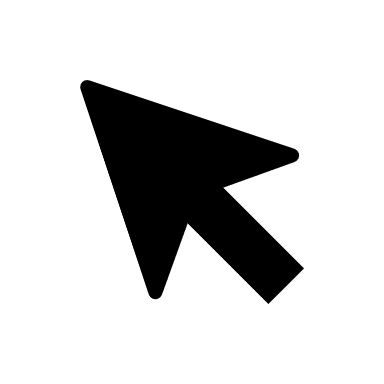 How to Create a Meeting Now
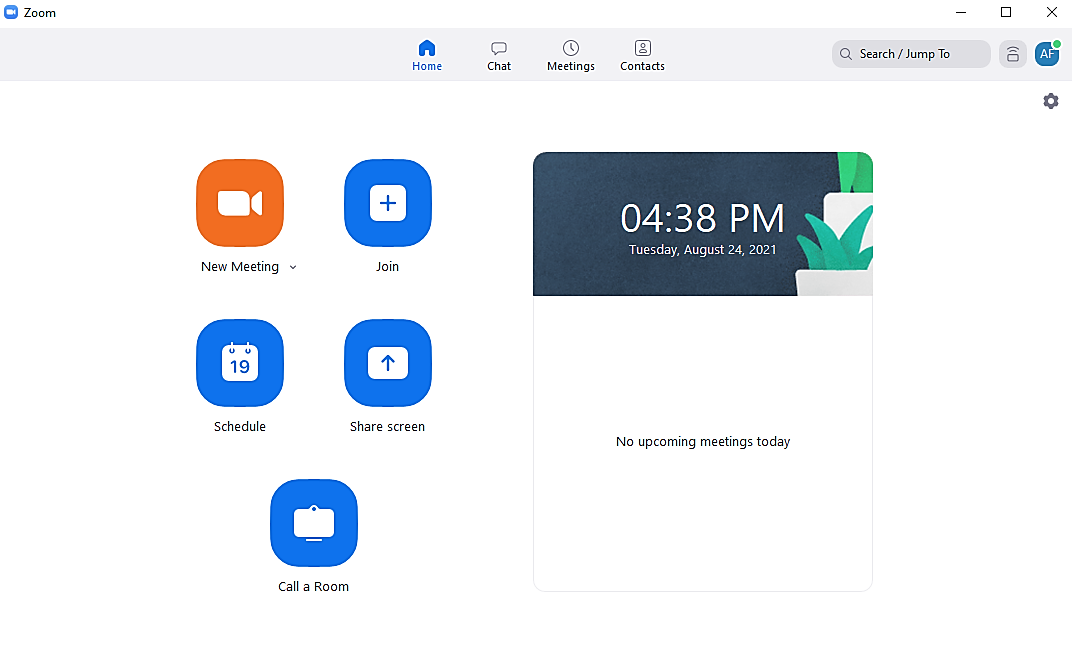 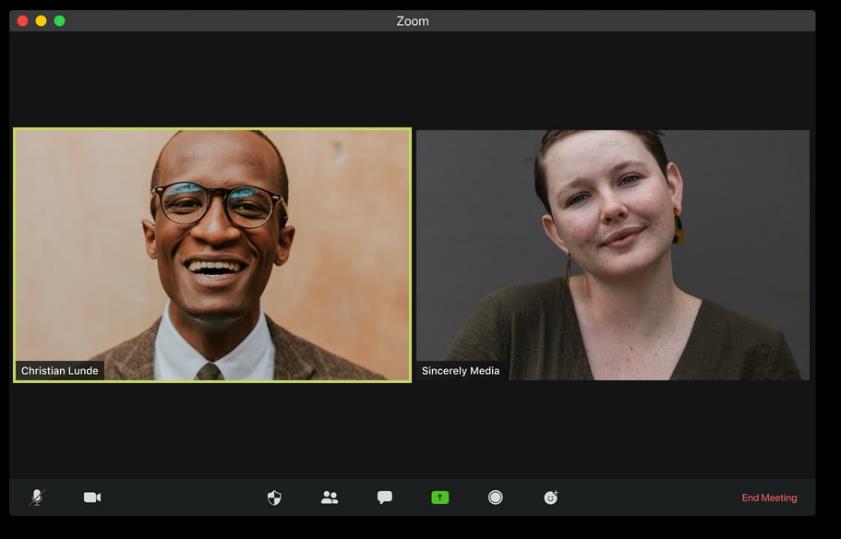 (Visuals, 2020)
You can create 2 types of meetings:
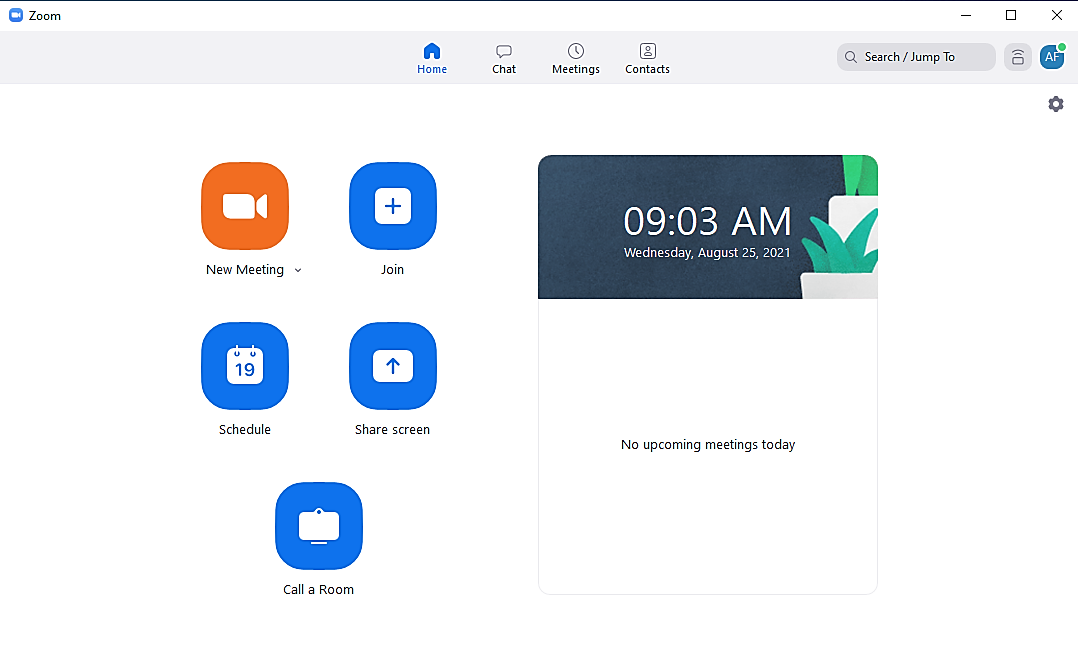 A new meeting starts right away.
You can schedule a meeting to start any day or time.
For example, individuals could schedule a meeting next week with their caregiver to discuss health management goals.
To start a meeting now,  open Zoom.
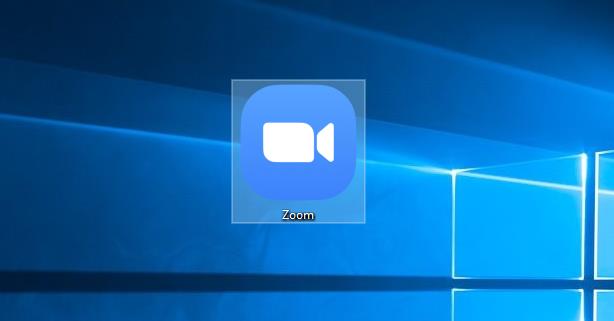 
Sign  in.
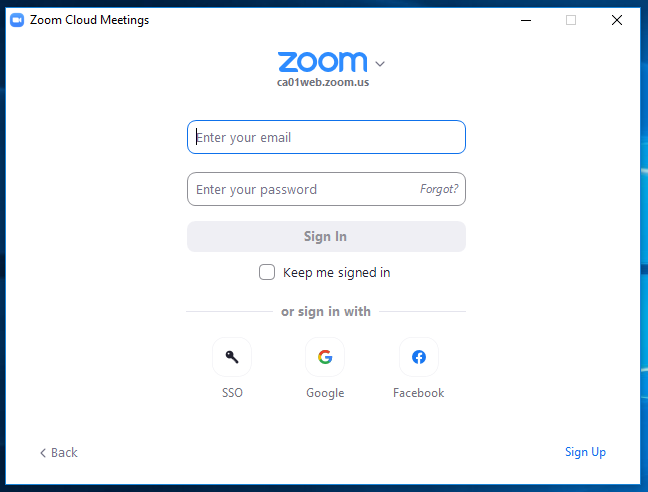 Type  your  email  address.
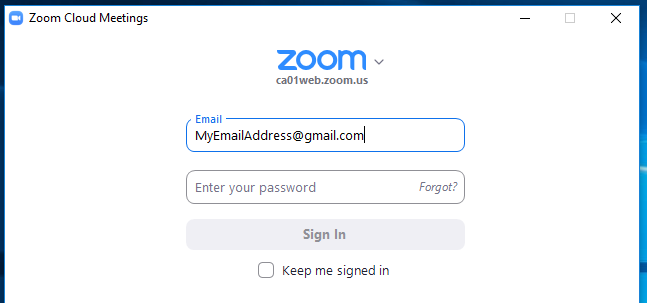 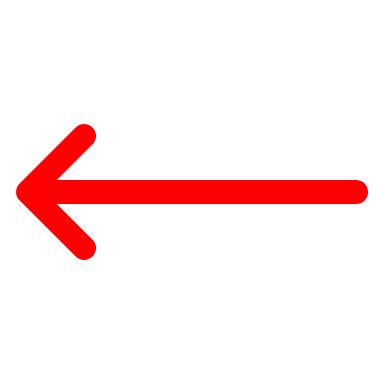 Type  your  password.
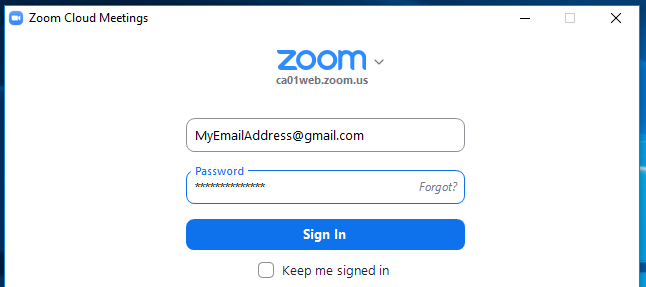 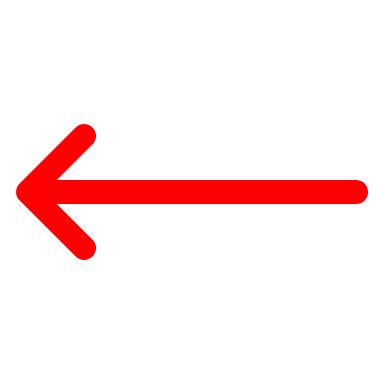 To  start  a  meeting  now,  click  “New  Meeting”.
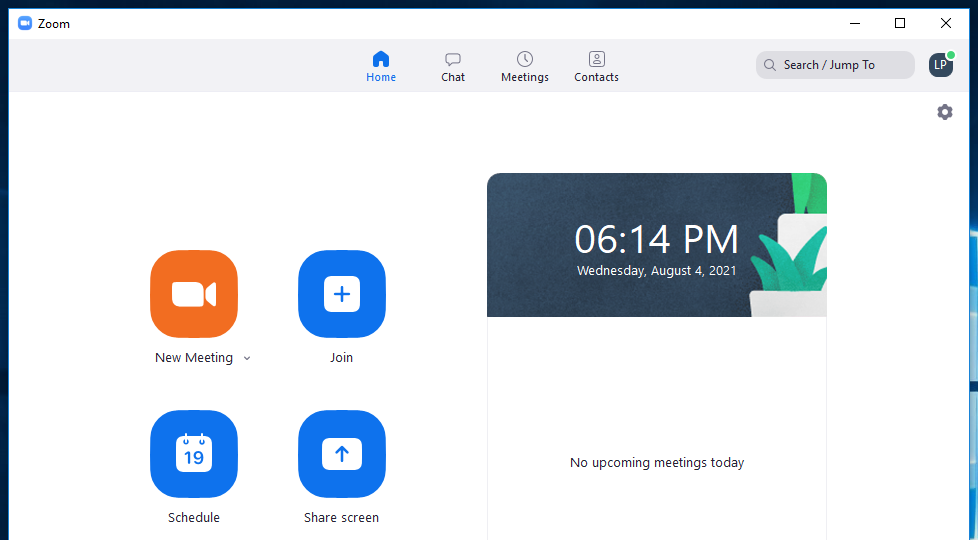 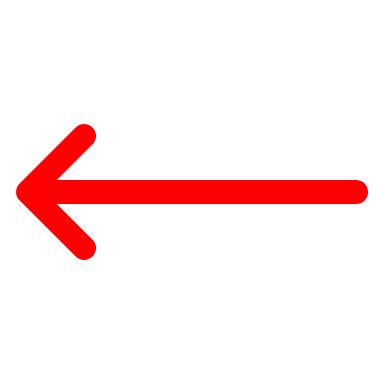 In the top left of your screen, you can see an info button. ⓘ
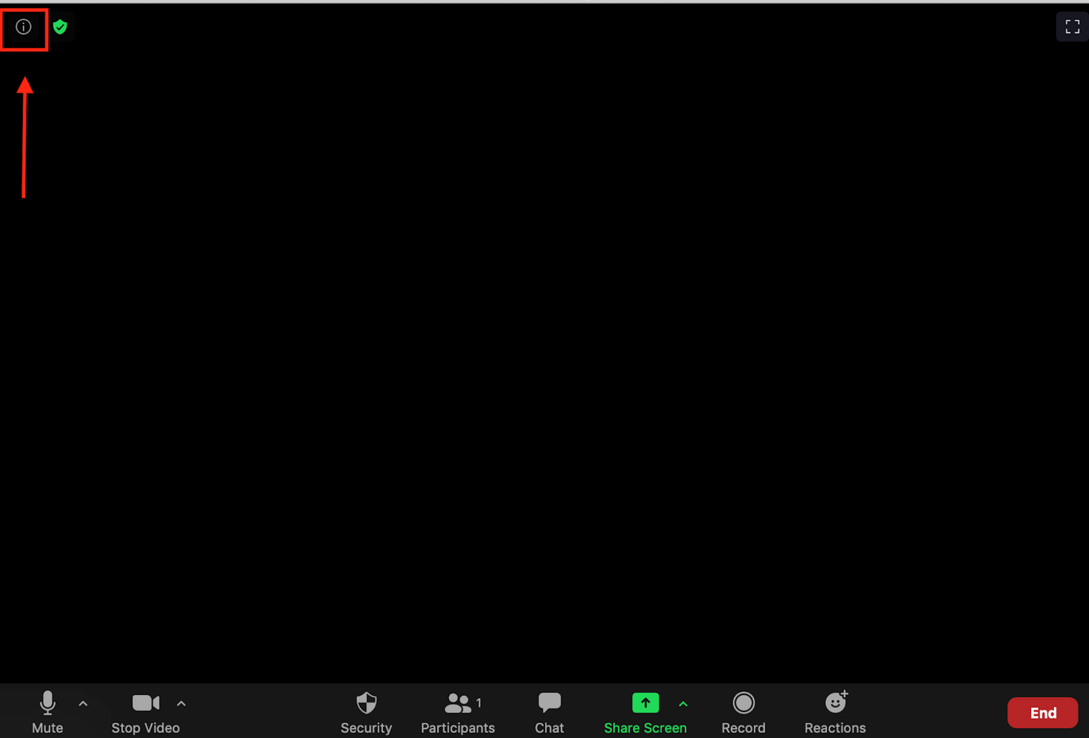 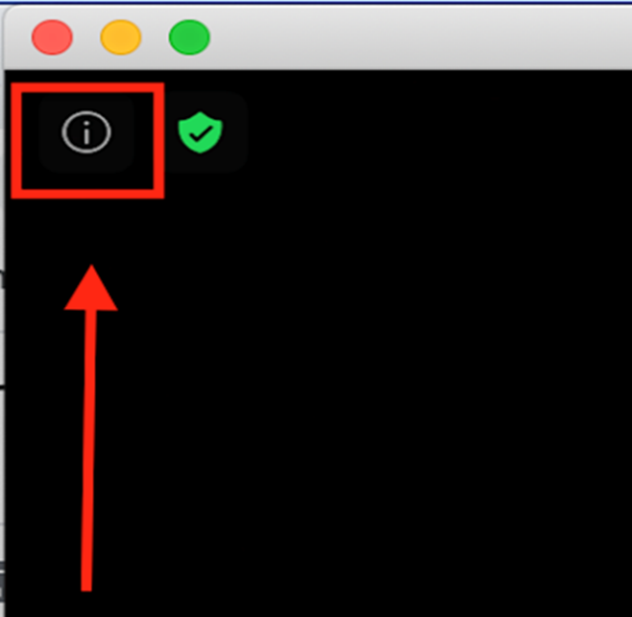 Click  the  information button.
Copy the Zoom link. It will save the:
Link
Meeting ID
Password
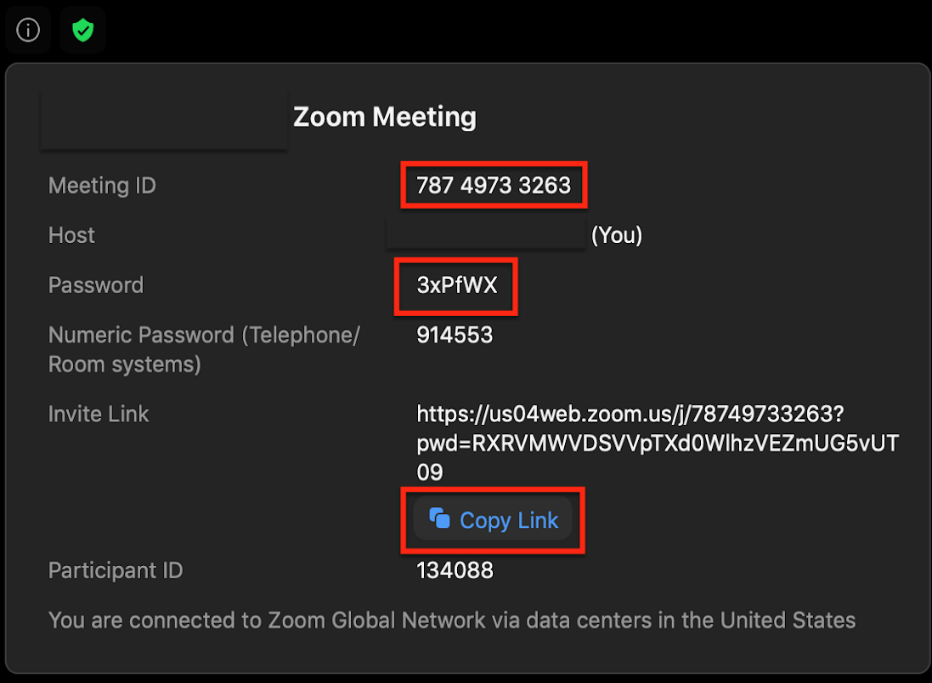 Now you can email the link to other people!
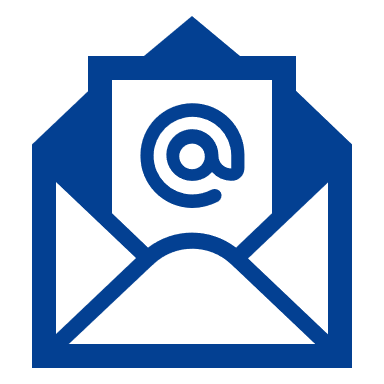 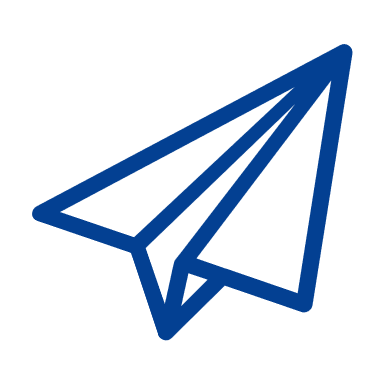 Creating a Zoom Meeting Now: Summary
Download, install and sign into your Zoom account
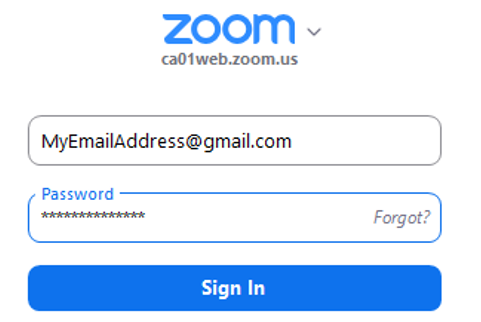 Creating a Zoom Meeting Now: Summary
Download, install and sign into your Zoom account
Select New Meeting
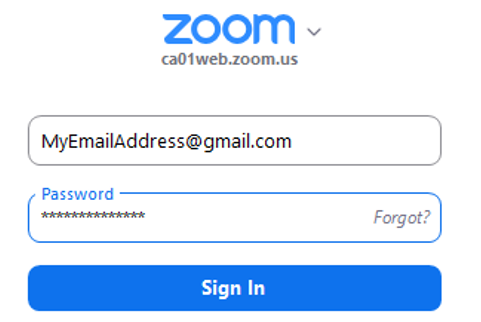 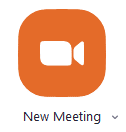 Creating a Zoom Meeting Now: Summary
Download, install and sign into your Zoom account
Select New Meeting
Copy your meeting link
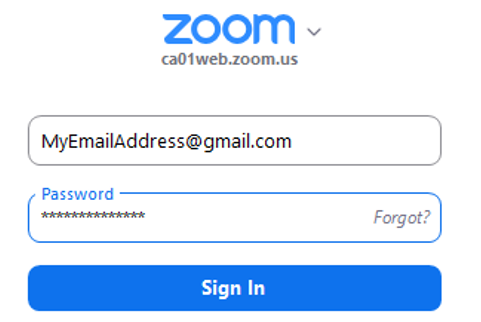 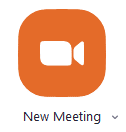 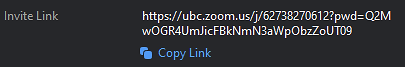 Creating a Zoom Meeting Now: Summary
Download, install and sign into your Zoom account
Select New Meeting
Copy your meeting link
Email the meeting link to other people
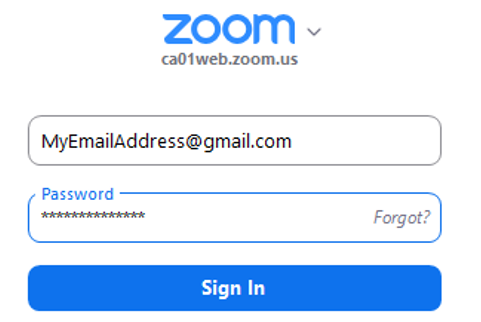 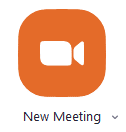 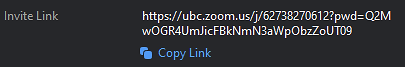 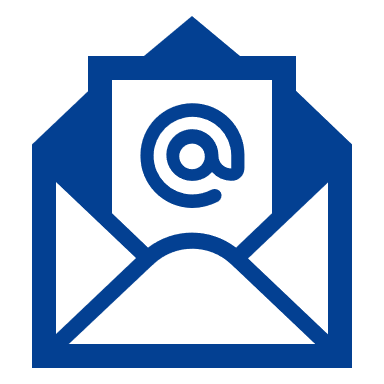 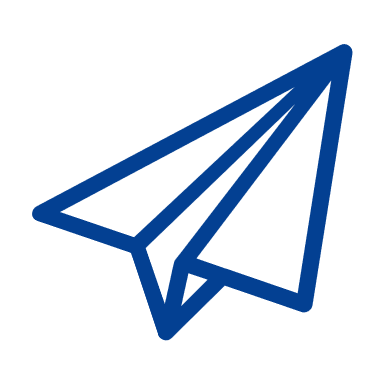 How to Schedule a Meeting for Later
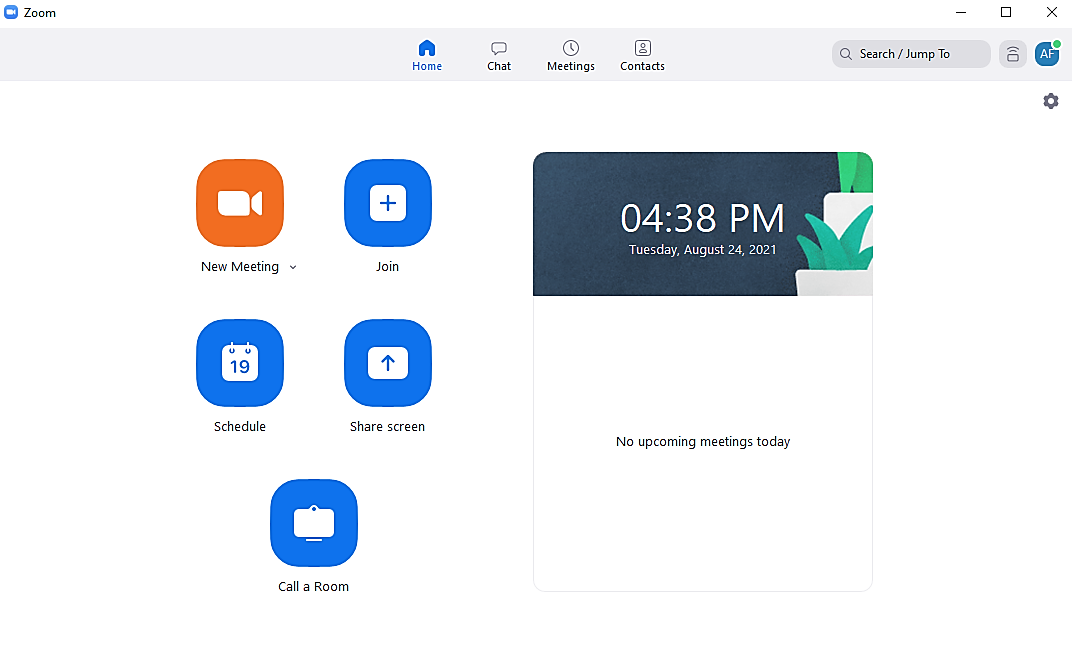 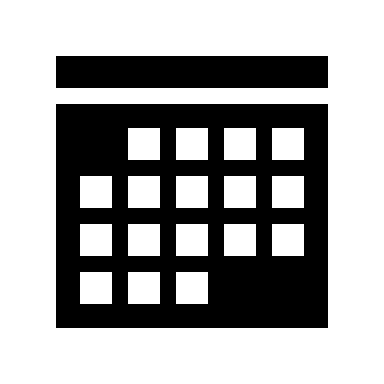 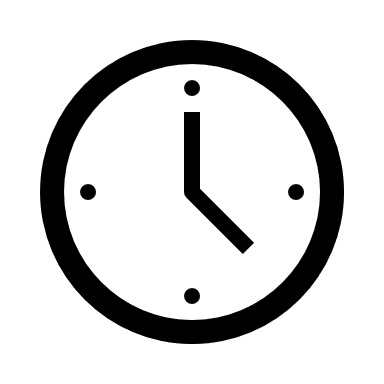 Video: How to Schedule a Zoom Meeting
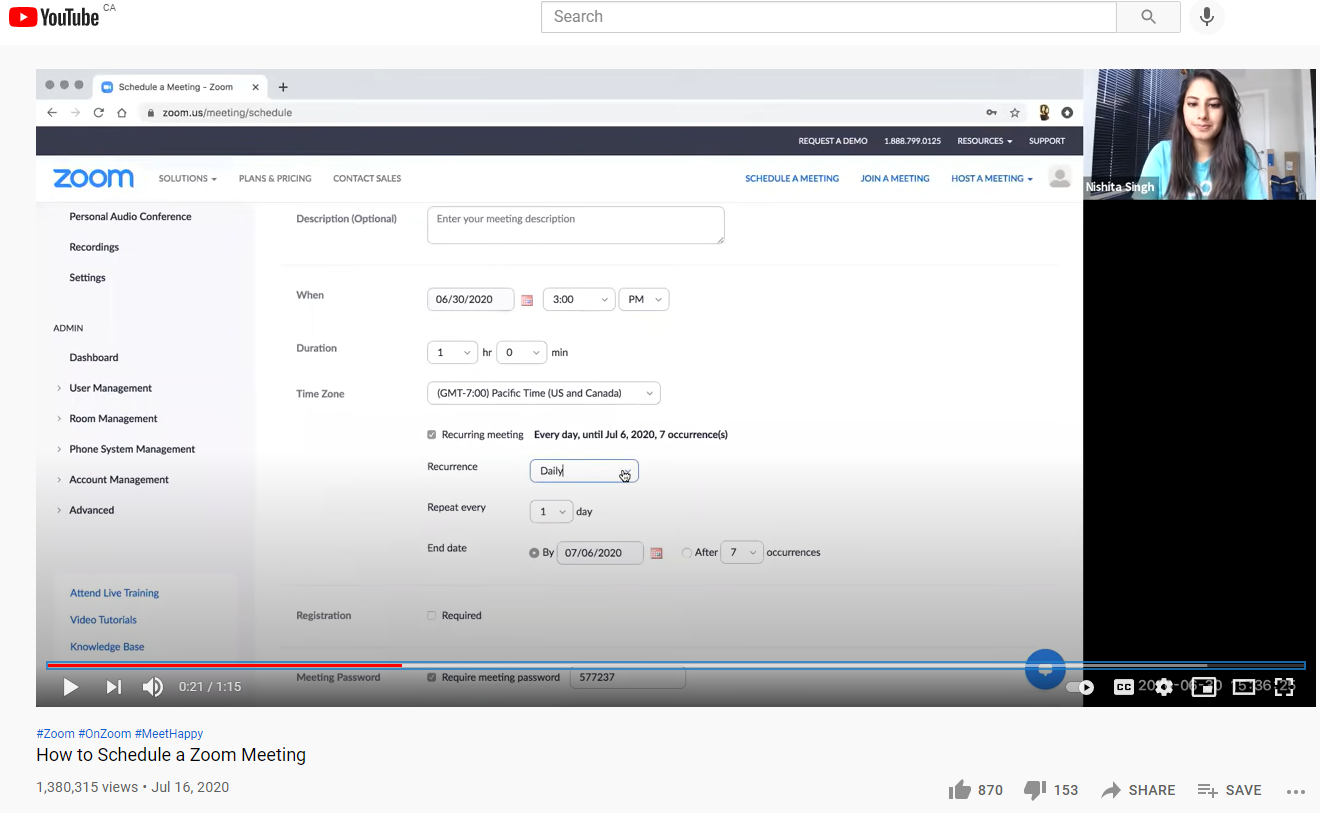 [Speaker Notes: https://www.youtube.com/watch?v=LE2w9tRpF4I]
Scheduling a Meeting for Later: Summary
Open and sign in to Zoom
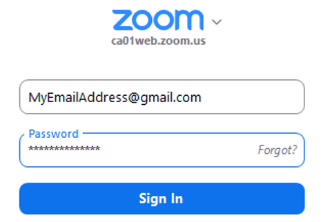 [Speaker Notes: Please refer to the Beginner’s Guide to Zoom within the iCON Digital Health Literacy toolkit for more detailed guidelines on how to create Zoom meetings!]
Scheduling a Meeting for Later: Summary
Open and sign in to Zoom
Select on Schedule to create a meeting and set the date and time
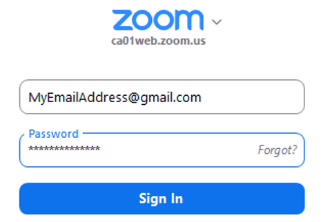 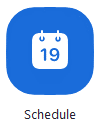 [Speaker Notes: Please refer to the Beginner’s Guide to Zoom within the iCON Digital Health Literacy toolkit for more detailed guidelines on how to create Zoom meetings!]
Scheduling a Meeting for Later: Summary
Open and sign in to Zoom
Select on Schedule to create a meeting and set the date and time
Copy your meeting link
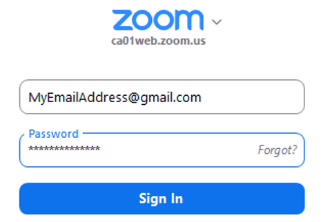 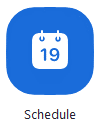 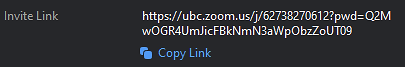 [Speaker Notes: Please refer to the Beginner’s Guide to Zoom within the iCON Digital Health Literacy toolkit for more detailed guidelines on how to create Zoom meetings!]
Scheduling a Meeting for Later: Summary
Open and sign in to Zoom
Select on Schedule to create a meeting and set the date and time
Copy your meeting link
Email the meeting link to other people
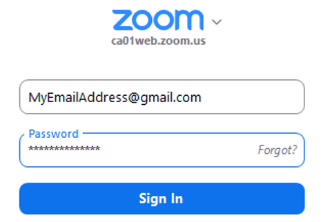 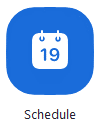 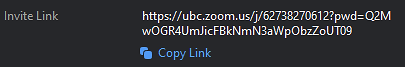 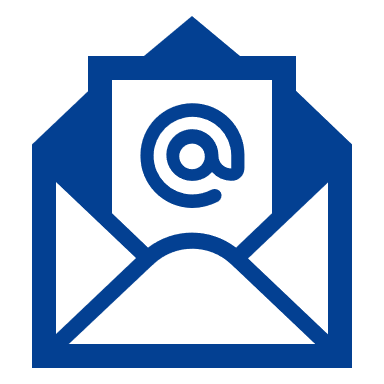 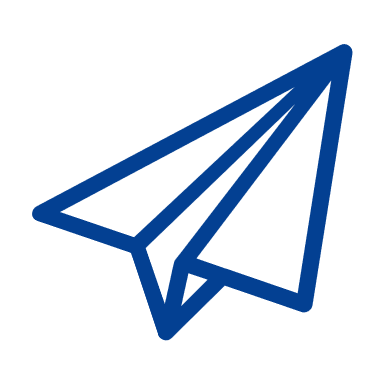 [Speaker Notes: Please refer to the Beginner’s Guide to Zoom within the iCON Digital Health Literacy toolkit for more detailed guidelines on how to create Zoom meetings!]
Summary
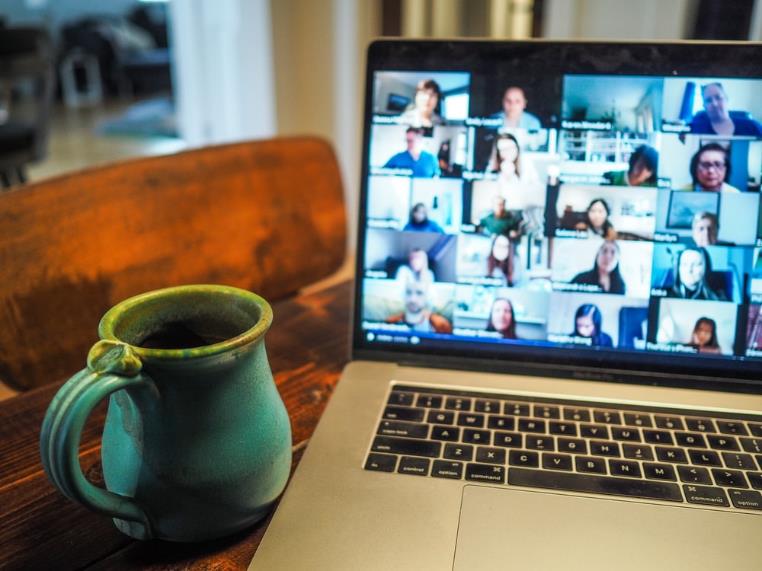 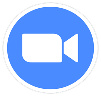 (Montgomery, 2020)
We  learned :
Creating a Meeting Now
Creating a Zoom Account
Scheduling a Meeting for Later
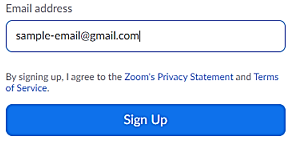 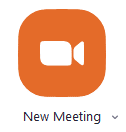 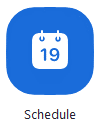 We  learned :
Creating a Meeting Now
Creating a Zoom Account
Scheduling a Meeting for Later
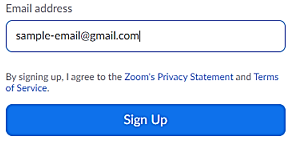 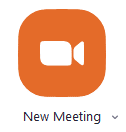 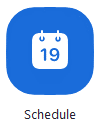 These skills can be very helpful if you are interested in organizing Zoom meetings. This could include meetings such as a discussion with your caregiver or group calls with friends from a support group.
Questions? Here are some examples of Free Resources for Health Management using Zoom:
iCON chronic disease management Zoom webinars (https://iconproject.org/events/)
Visit our website for upcoming events! Past webinar health topics include coping with chronic conditions at home, arthritis and osteoporosis, stroke, cardiovascular disease and diabetes, health eating, and many more!
Self Management BC virtual programs (https://www.selfmanagementbc.ca/virtualself-managementprograms) 
A series of 6 Zoom workshops on self management topics including chronic conditions, chronic pain, diabetes, and cancer
Pain BC online pain support and wellness groups (https://painbc.ca/about/programs/pain-support-wellness-groups) 
Zoom support groups hosted by a peer facilitator that support participants in feeling empowered by being in a community of people with a shared experience and provide information and learning about pain and coping
Family Caregivers of BC virtual support groups (https://www.familycaregiversbc.ca/family-caregiver-support-groups/) 
Zoom support groups that connect people across BC twice a month around a mutual experience of caregiving for a family member or friend
Sources
Bernazzani, S. (2020, March 5). Everything You Need to Know About Using Zoom. Retrieved November 20, 2020, from https://www.owllabs.com/blog/zoom 
Boyarsky, K. (2020) Everything You Need to Know About Hosting Zoom Webinars. OWLLabs. Retrieved November 30, 2020 from https://www.owllabs.com/blog/zoom-webinar 
Osborne, C. (2020, May 15). The complete Zoom guide: From basic help to advanced tricks. Retrieved November 20, 2020, from https://www.zdnet.com/article/zoom-101-a-starter-guide-for-beginners-plus-advanced-tips-and-tricks-for-pros/ 
Tillman, M. (Ed.). (2020, November 26). What is Zoom and how does it work? Plus tips and tricks. Retrieved November 20, 2020, from https://www.pocket-lint.com/apps/news/151426-what-is-zoom-and-how-does-it-work-plus-tips-and-tricks 
Zoom. (2020). Get More Out of Your Zoom Meetings. Retrieved November 30, 2020 from https://zoom.us/features 
Zoom. (n.d.). Upgrade / update to the latest version. Retrieved November 20, 2020, from https://support.zoom.us/hc/en-us/articles/201362233-Upgrade-update-to-the-latest-version
Image Credit List
Author unknown. (n.d.). Zoom Clip Art Video Conferencing. Retrieved from: https://www.pinclipart.com/pindetail/ibhxxJb_fa-c-b-zoom-clip-art-video-conferencing/. 
Montgomery, C. (2020.) Zoom call with coffee. Retrieved from: https://unsplash.com/photos/smgTvepind4.
Sugiharto, I. (2021). [No title]. Retrieved from: https://unsplash.com/photos/Eh1xd5xDE-s.
Visuals. (2020). Zoom (Video chat). Retrieved from: https://unsplash.com/photos/Y4qzW3AsvqI. 

Note: screen captures were provided by Peteherych, L on slides 4-5, 27-33.
Note: screen captures were provided by iCON on slides 6-26, 34-43, 45.
Thank  you  again  to :
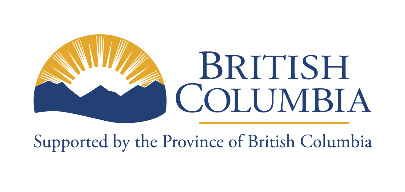 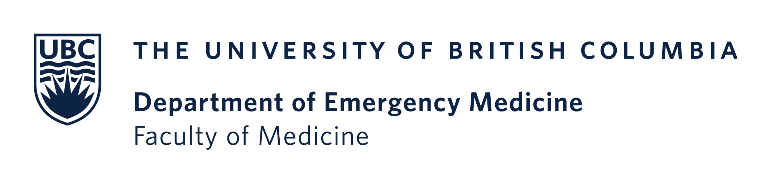 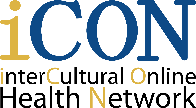 Thank you to the BC Ministry of Health Patients as Partners Initiative for their support.
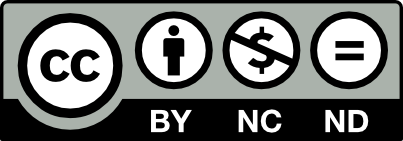 © 2020 The University of British Columbia.  

The work is licensed under Creative Commons Attribution-Non-Commercial-No Derivatives 4.0 International License 
(http://creativecommons.org/licenses/by-nc-nd/4.0/). 

It was created by UBC Digital Emergency Medicine. For permissions to use this work for commercial purposes please contact The University of British Columbia’s University-Industry Liaison Office.